Упровадження особистісно-орієнтованих технологій у навчально-виховний процес ПНЗ
Дугіна В.М.,
директор Зміївського ЦДЮТ
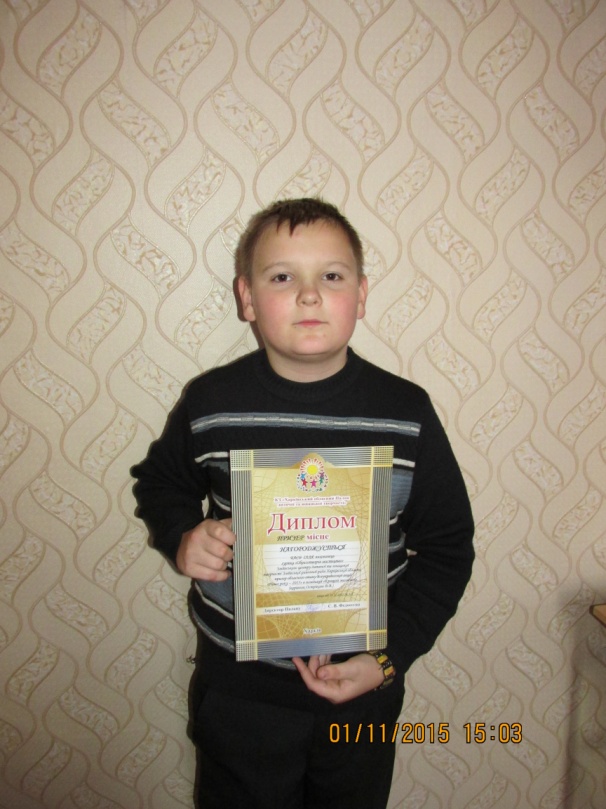 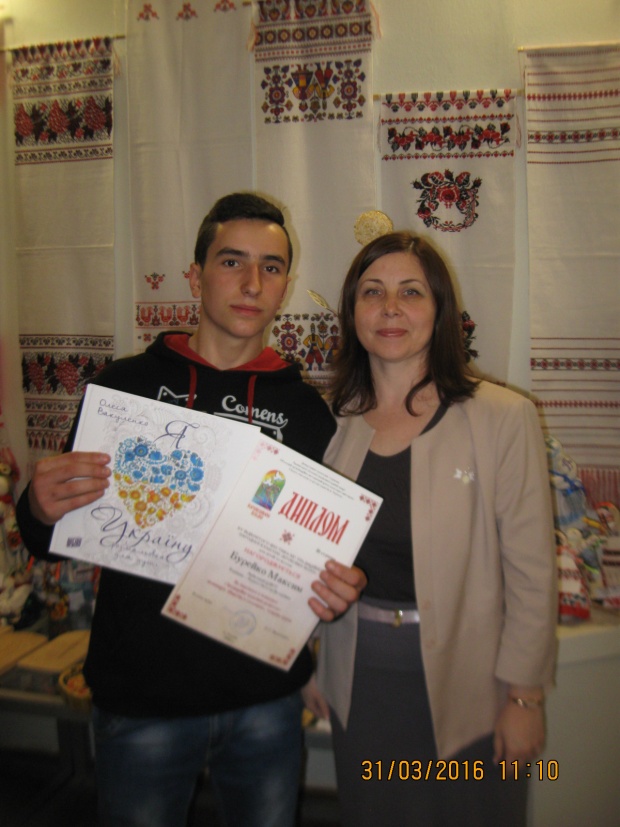 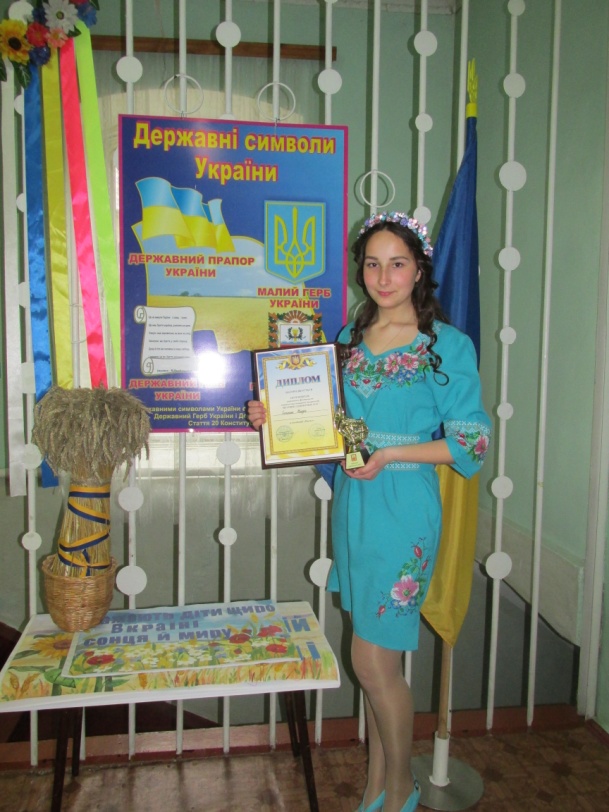 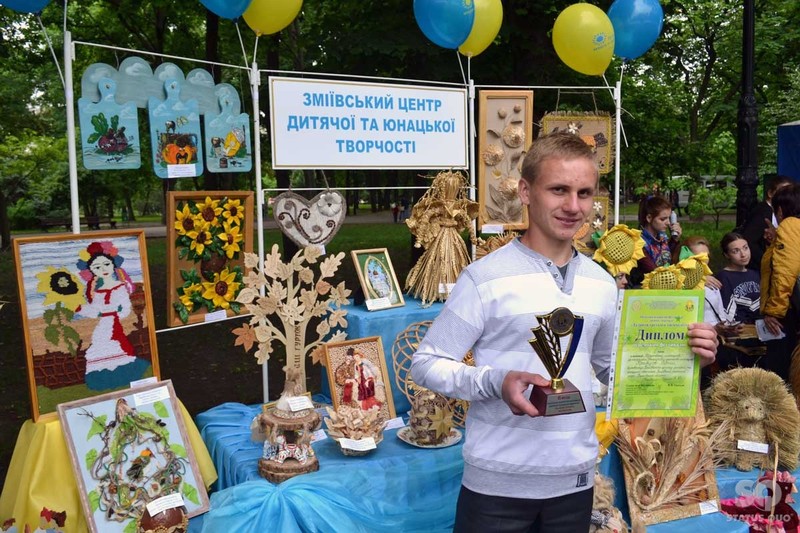 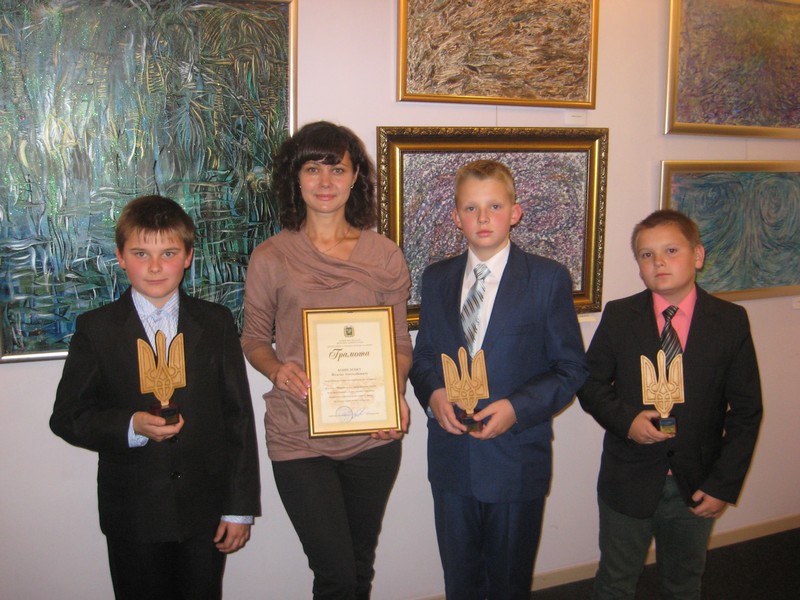 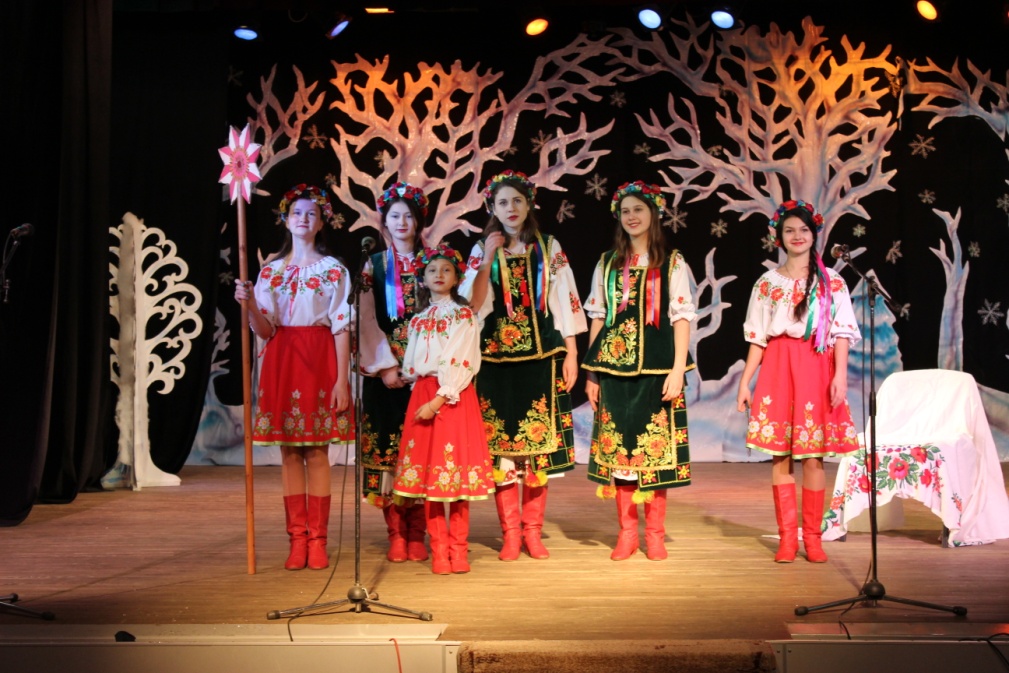 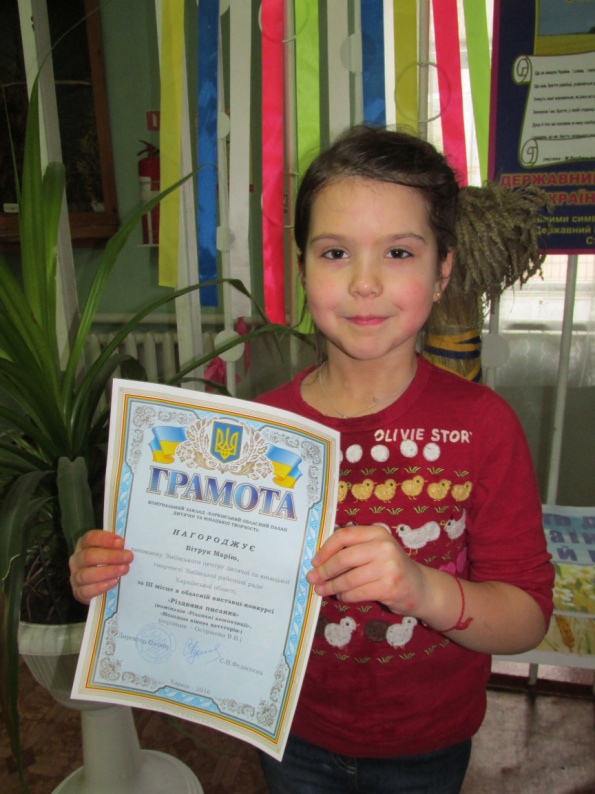 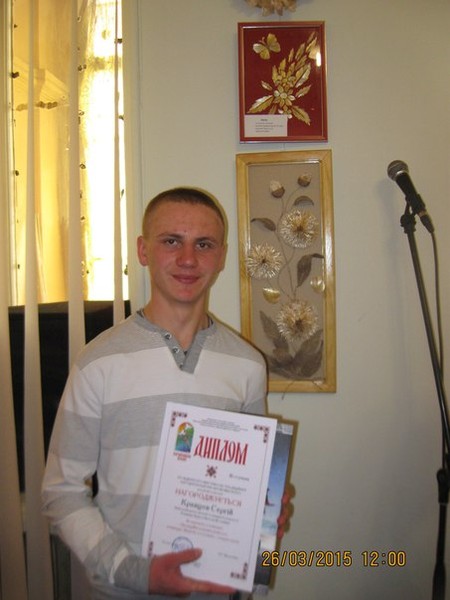 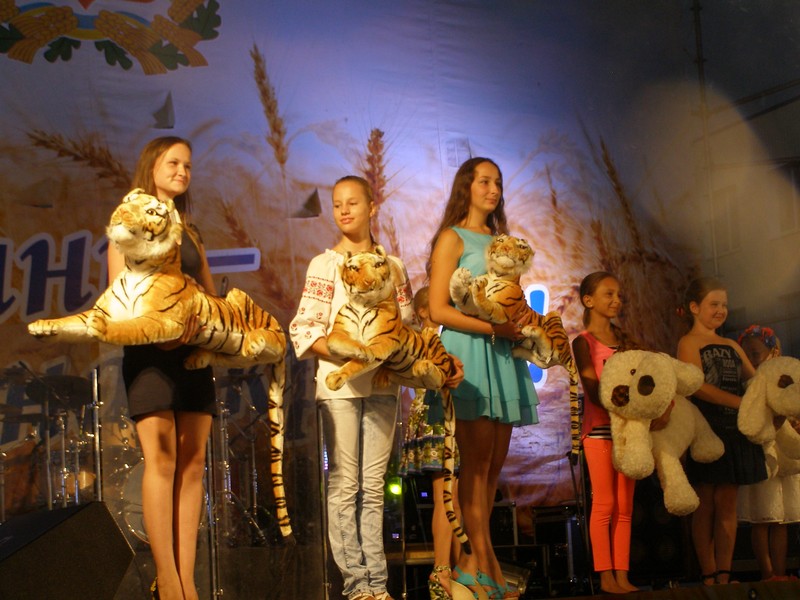 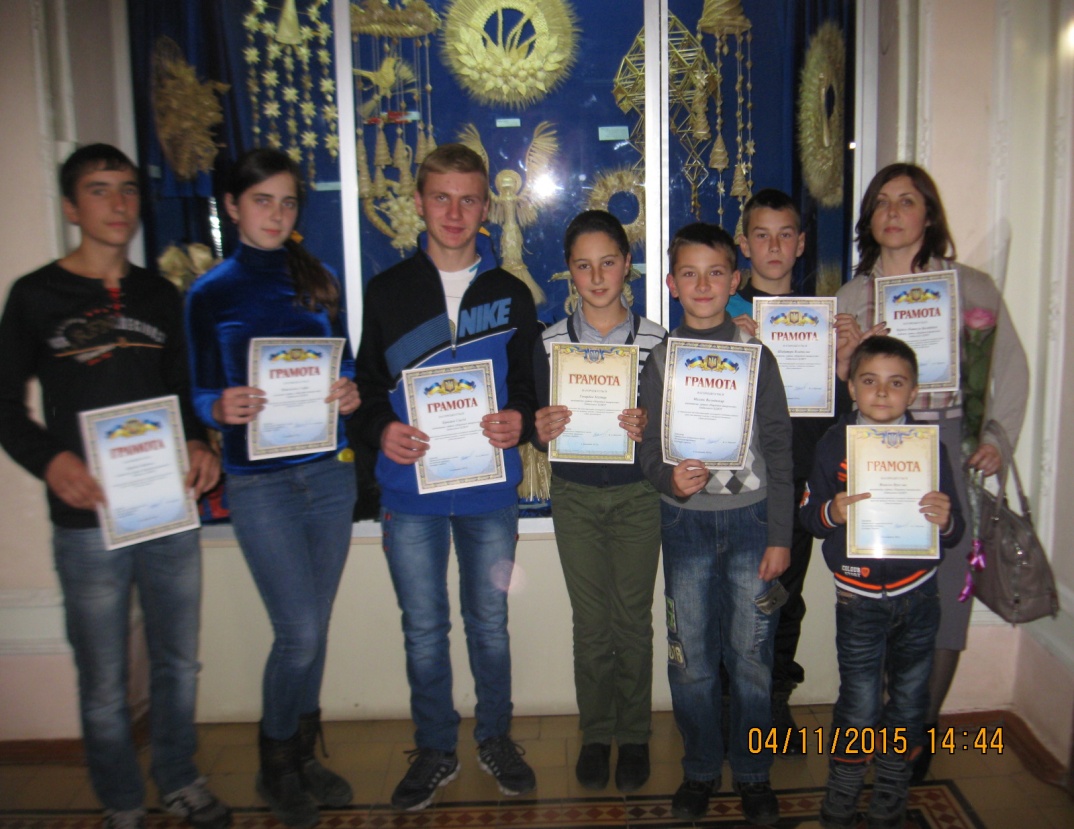 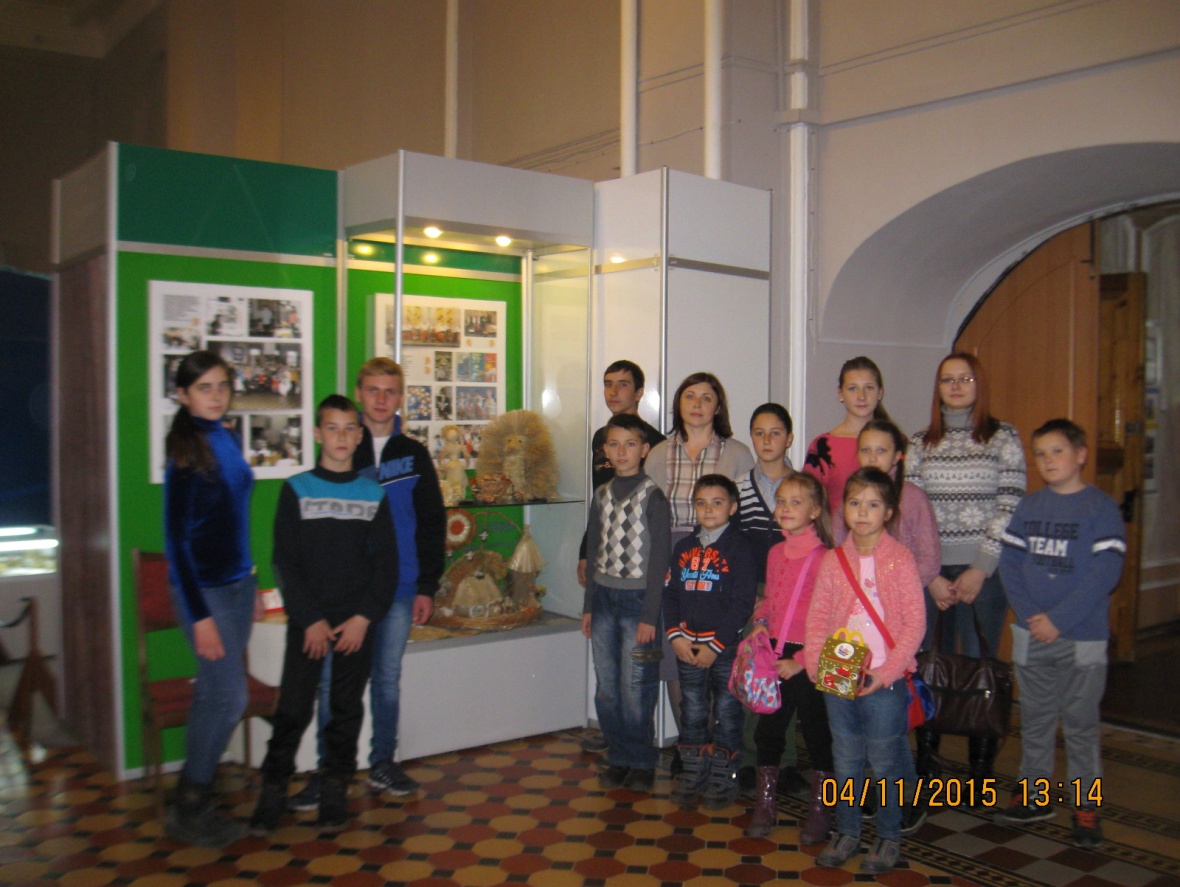 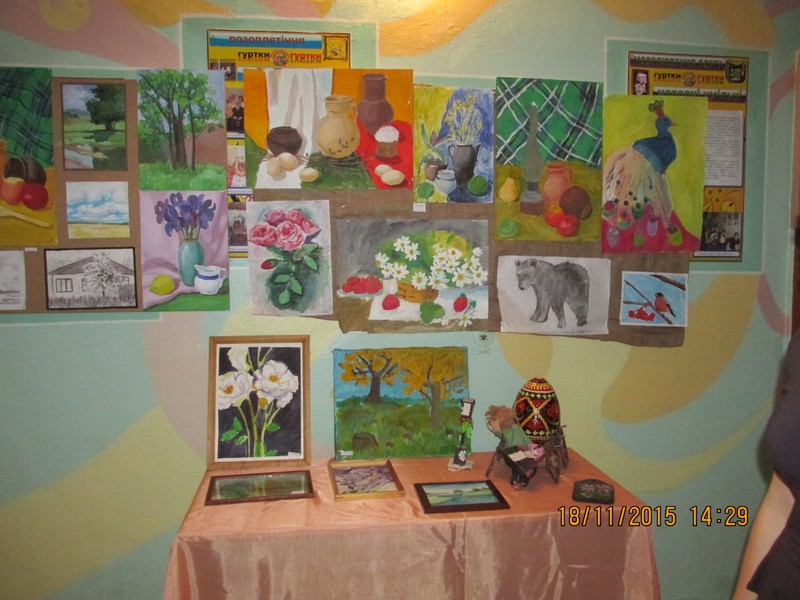 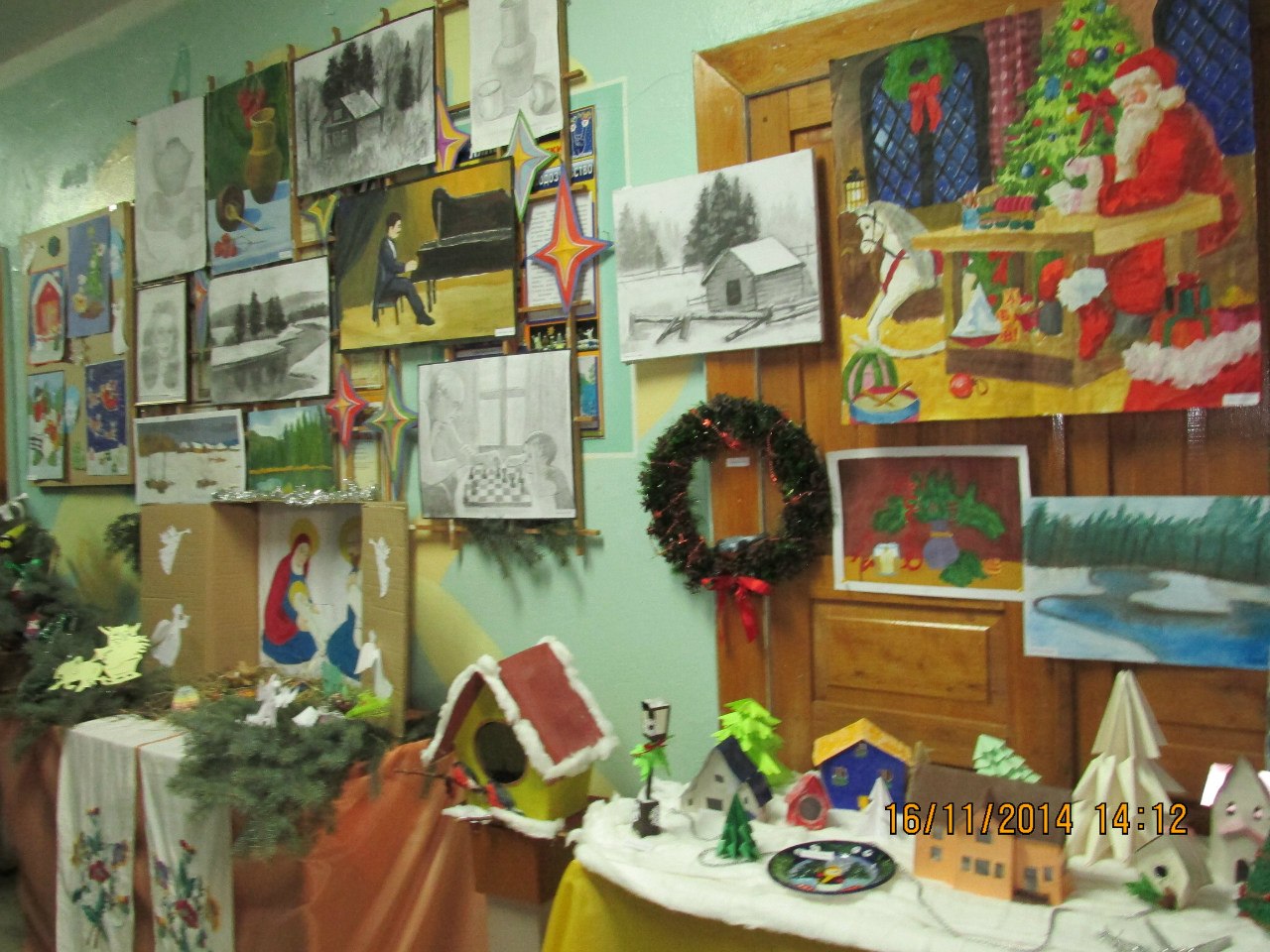 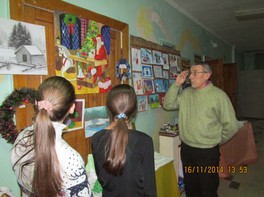 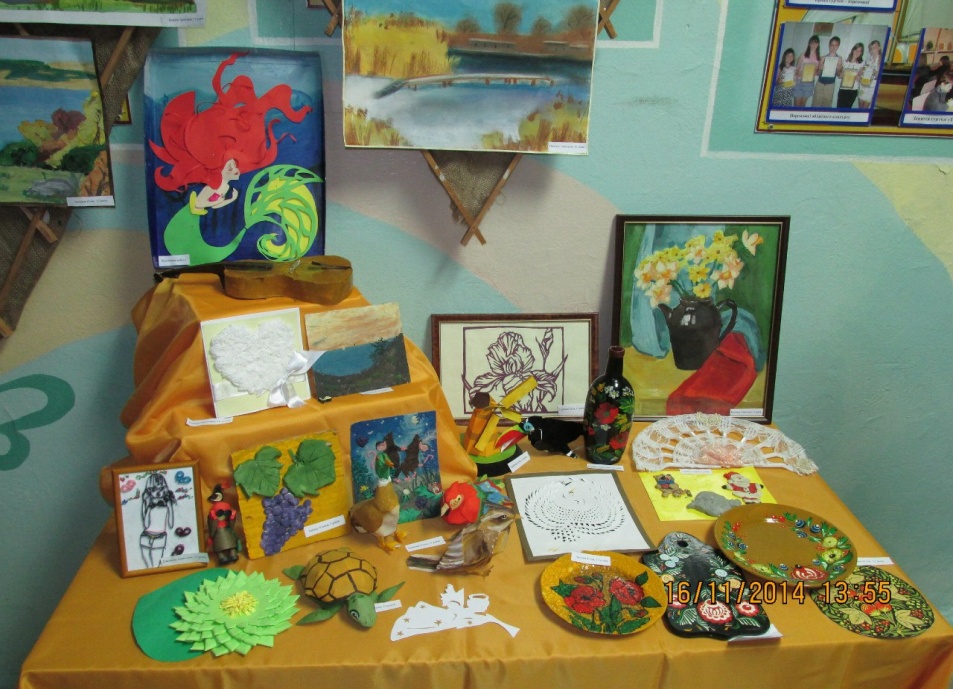 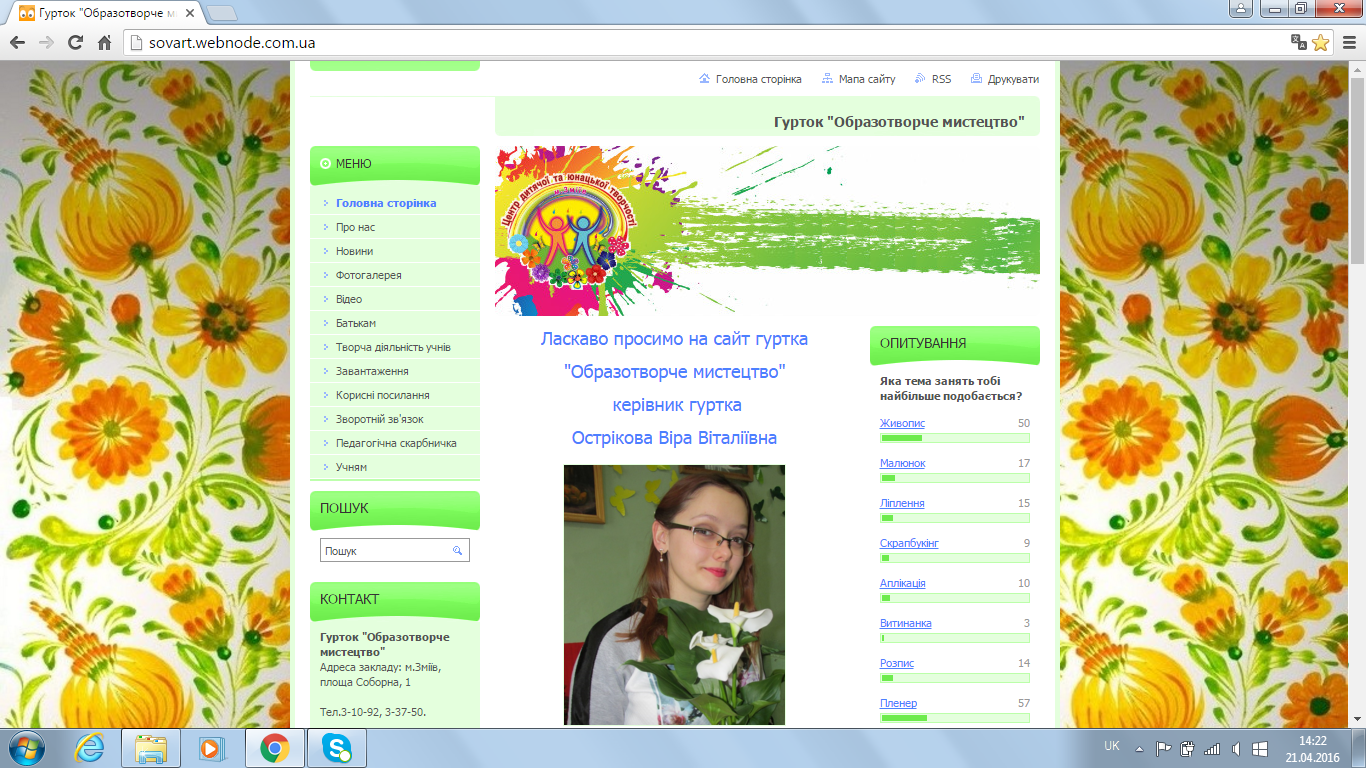 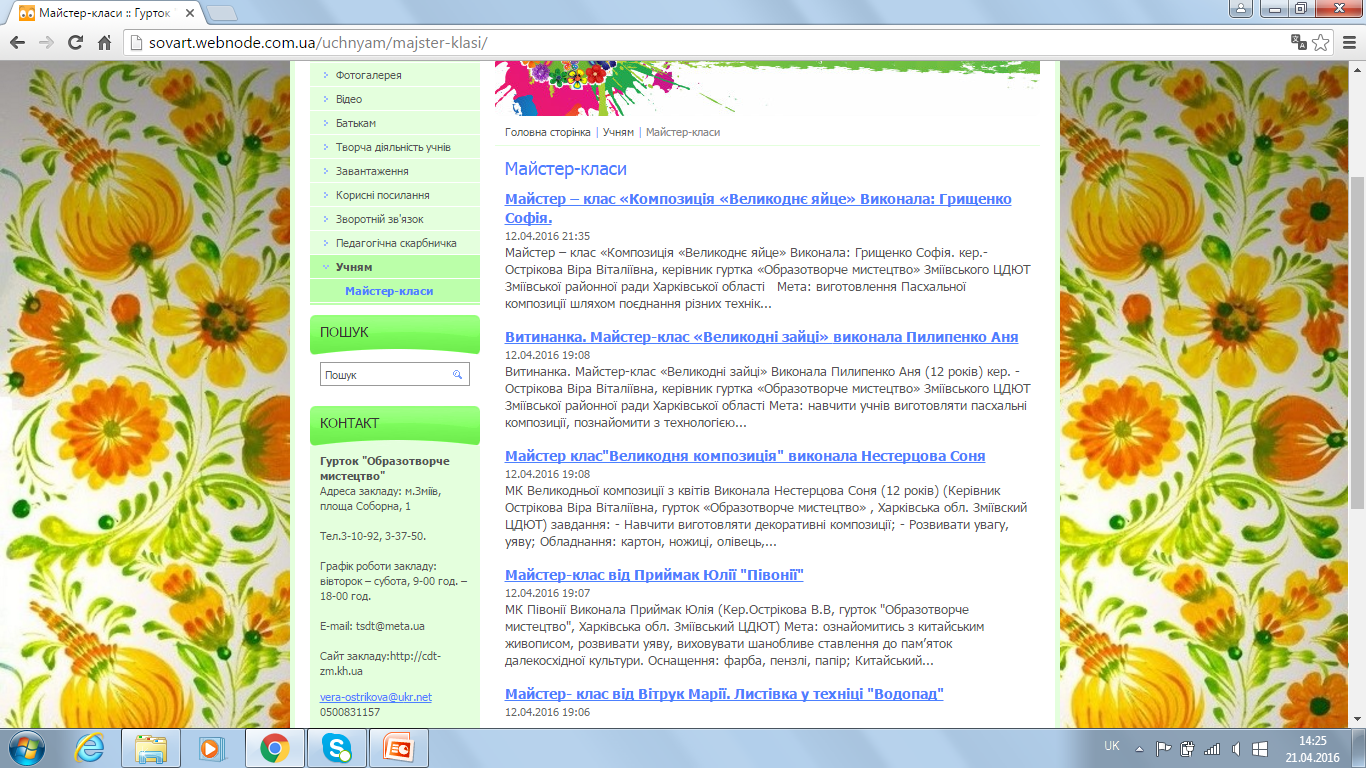 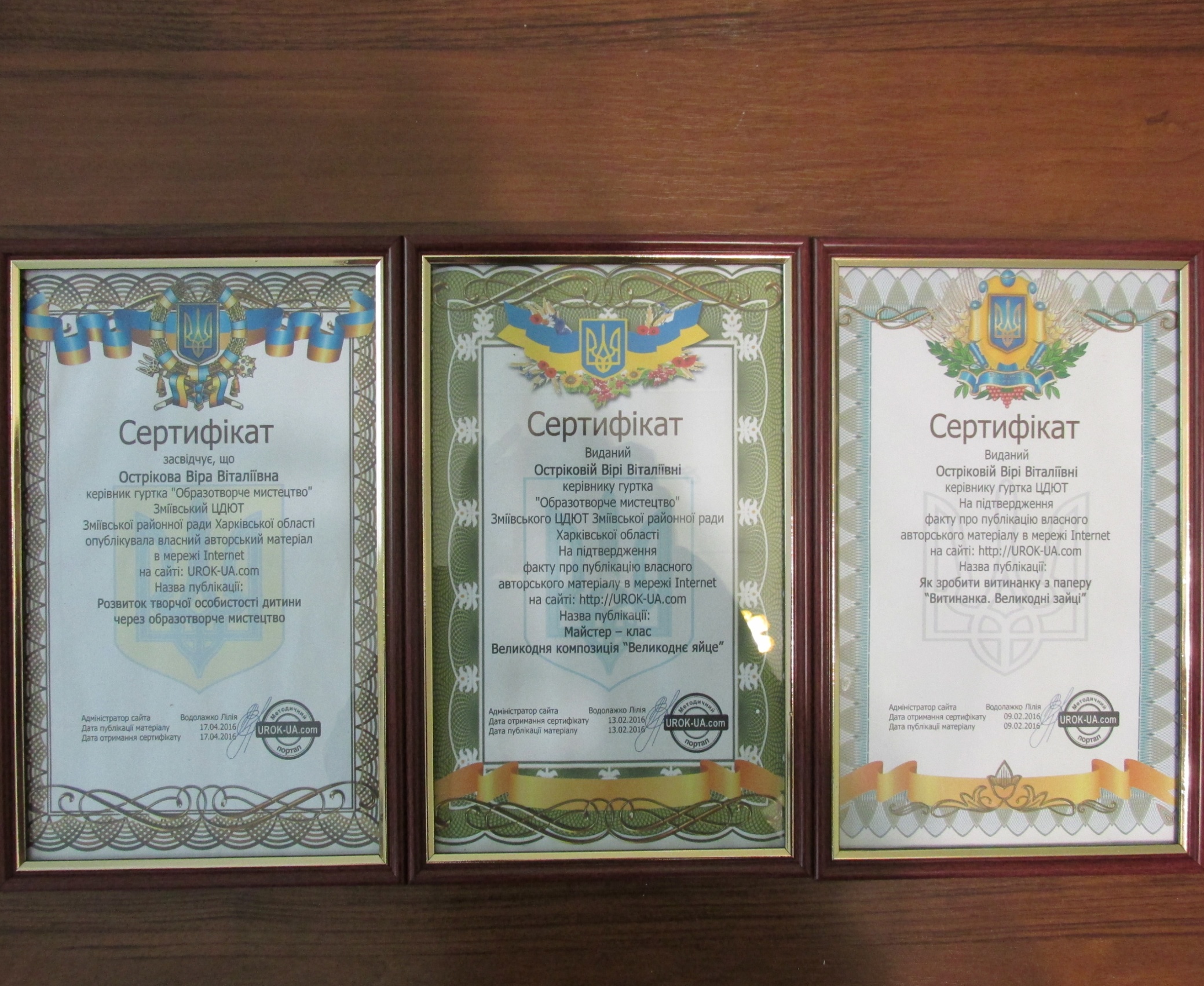 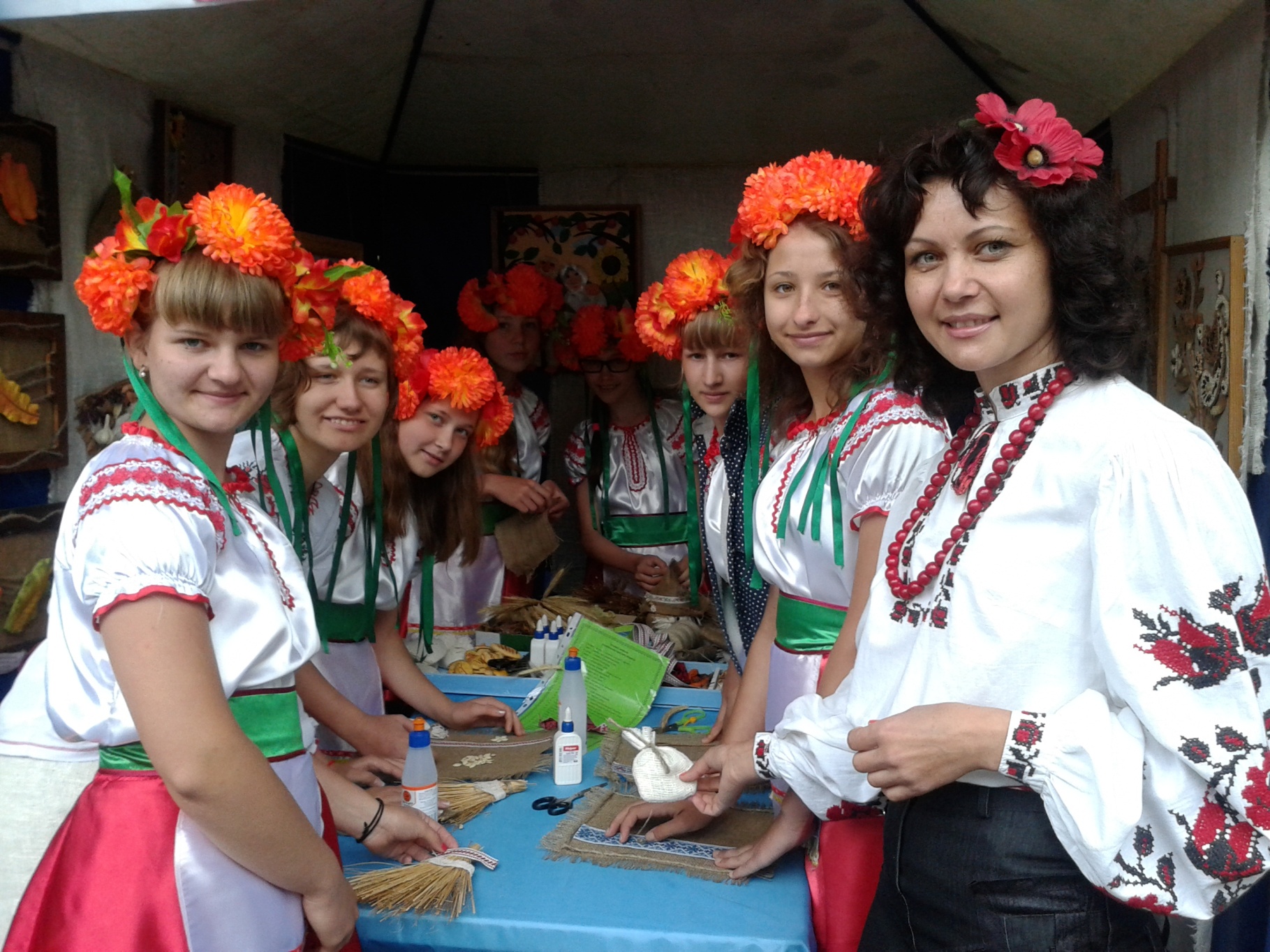 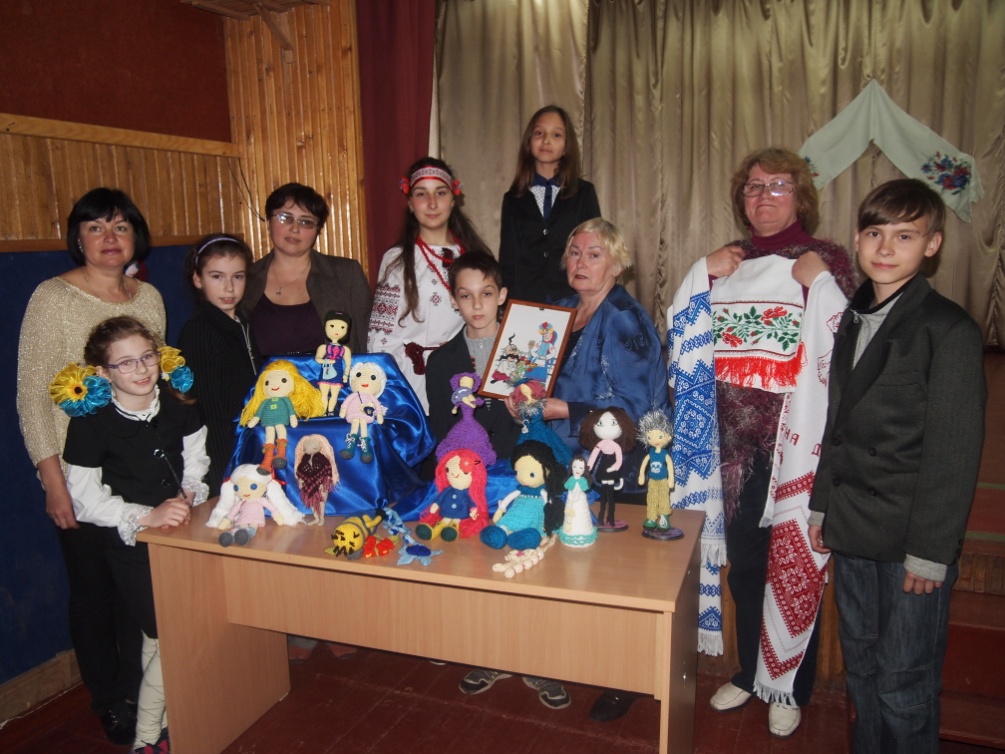 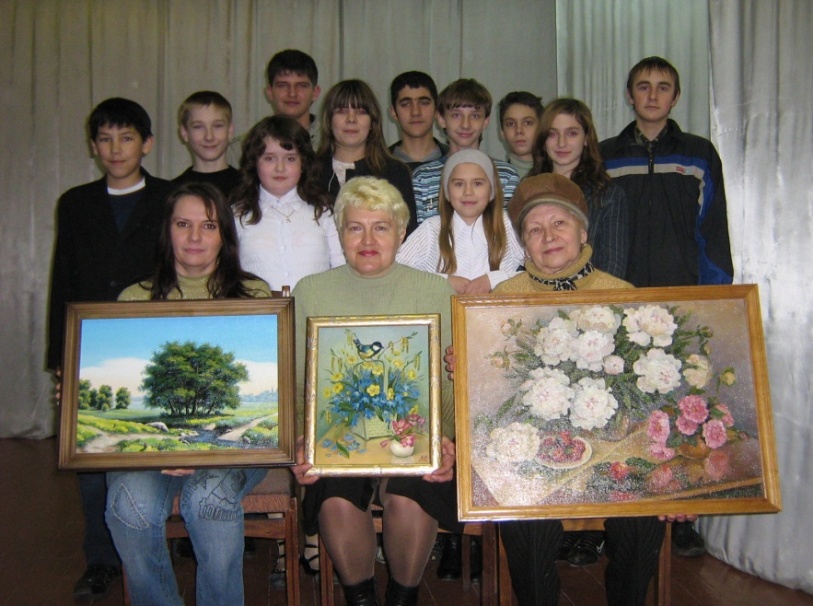 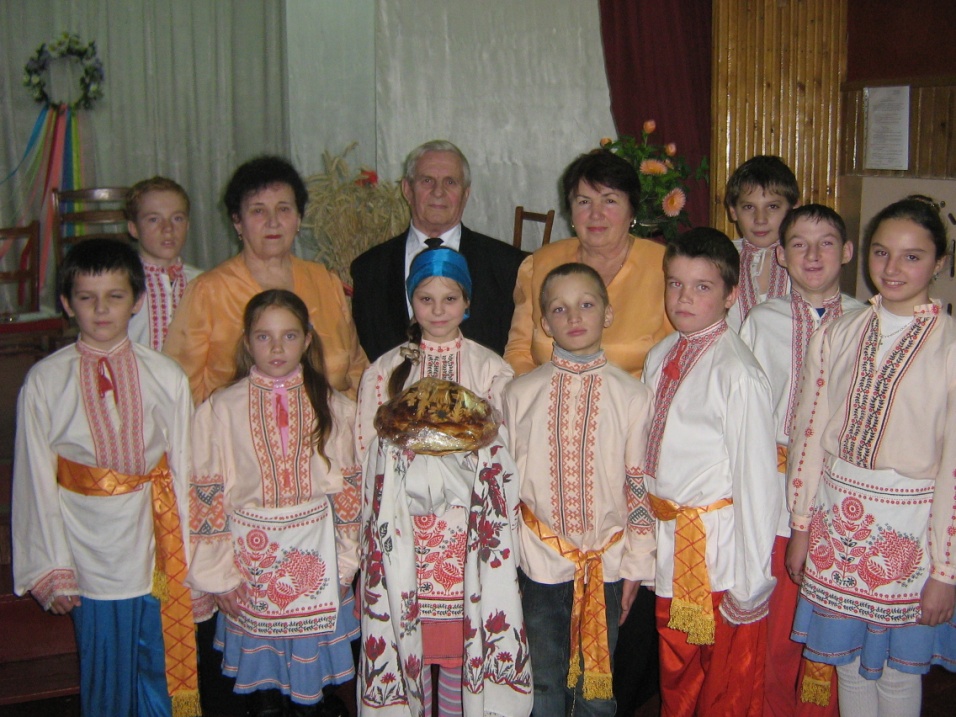 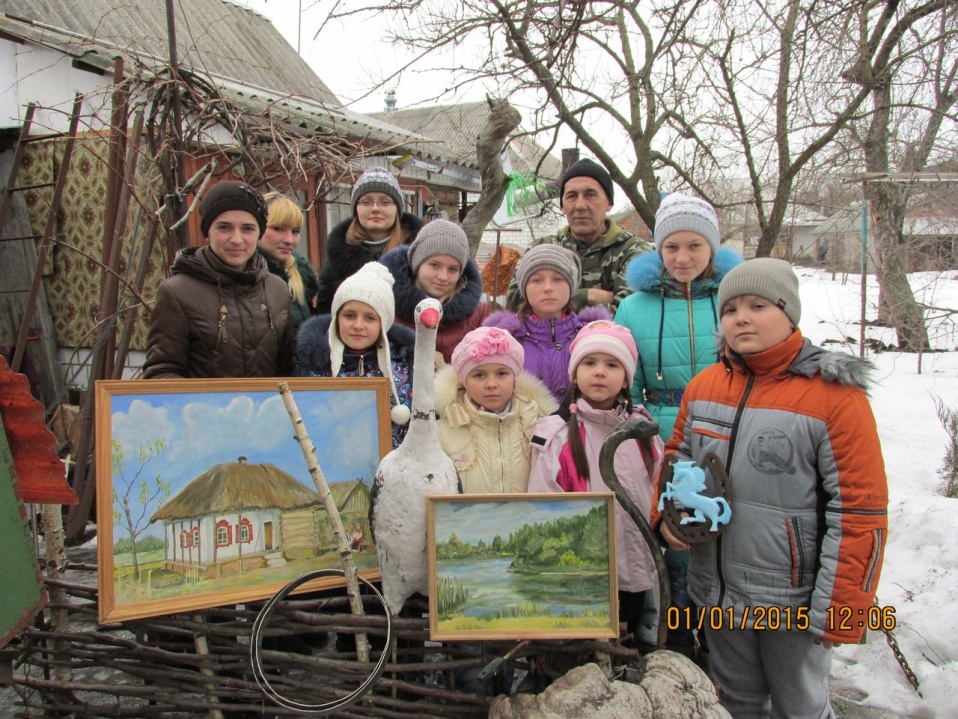 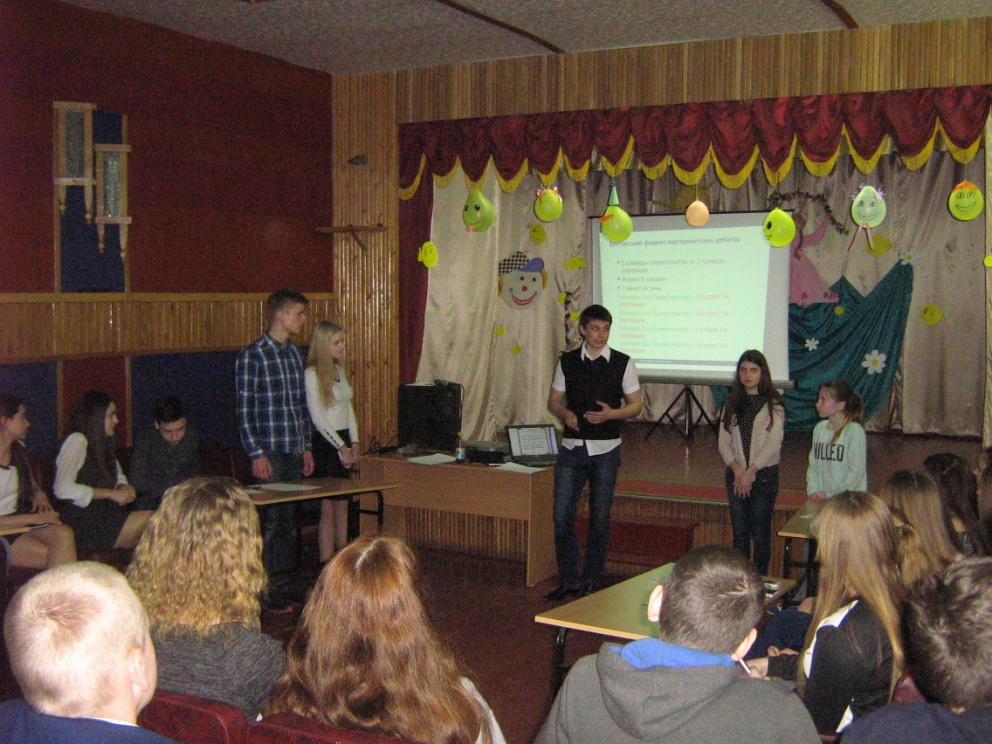 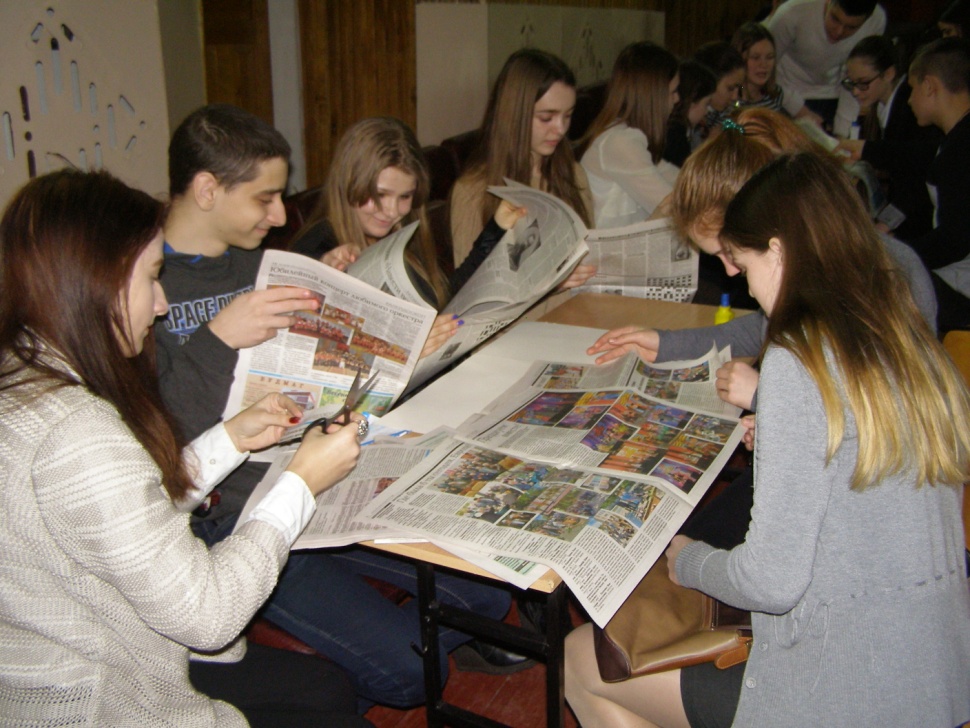 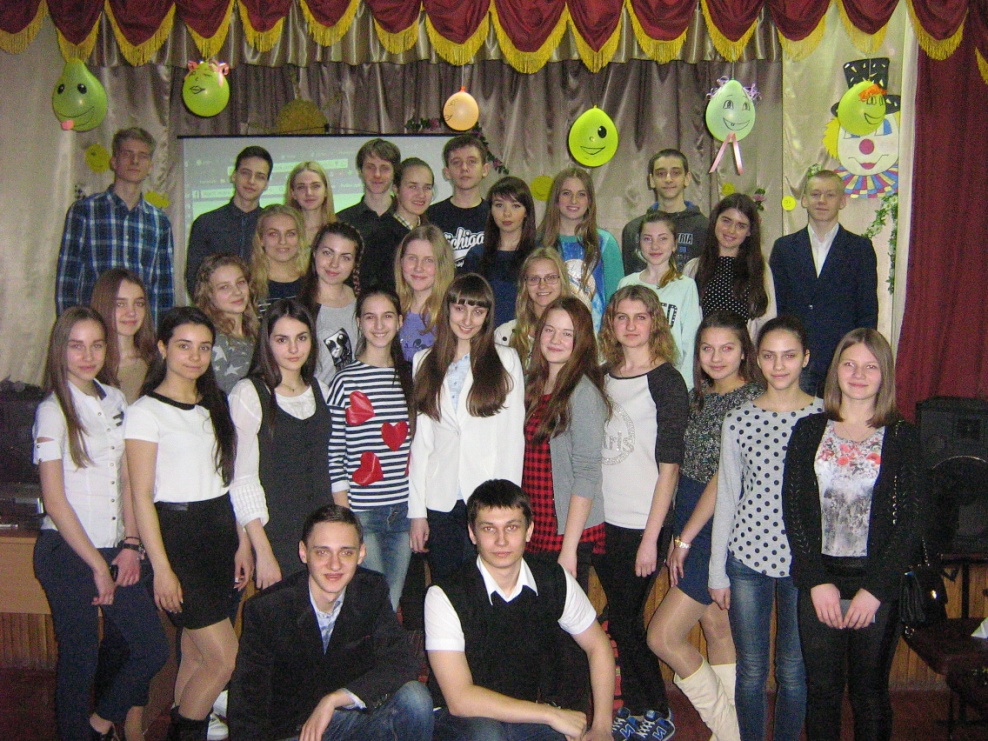 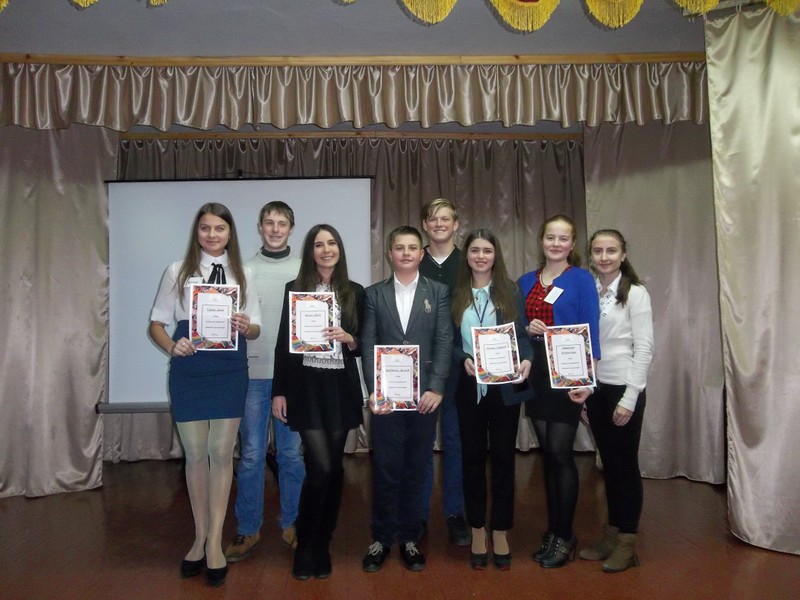 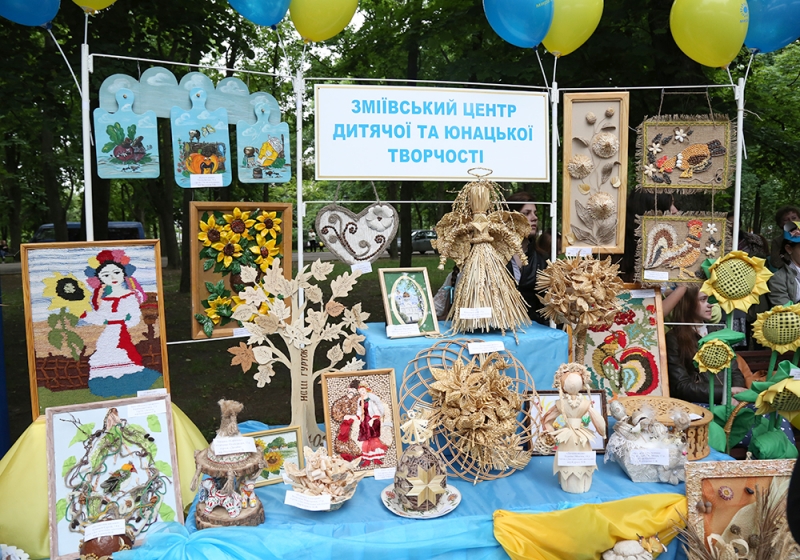 Дякую за увагу!